第十一节—化学反应速率
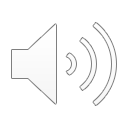 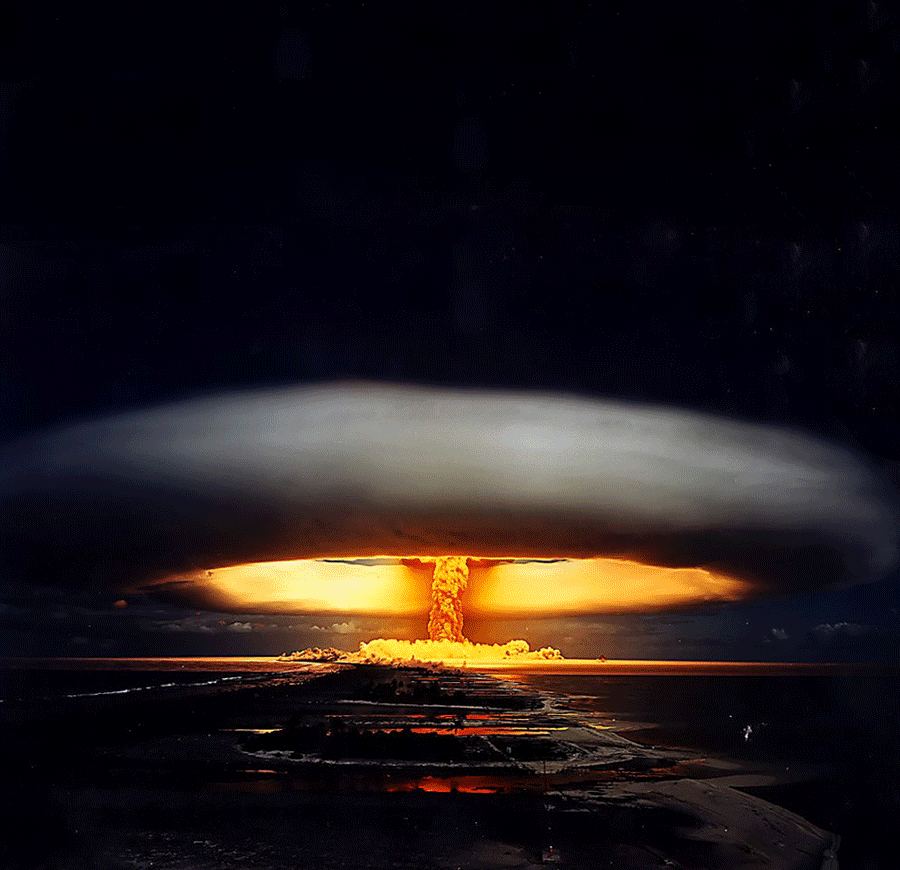 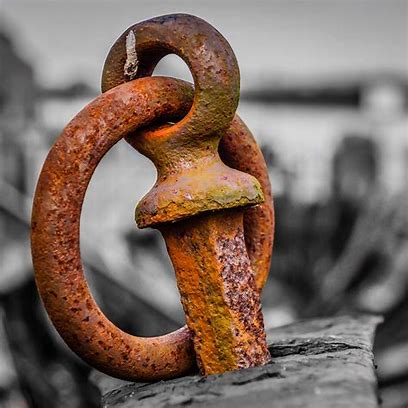 速率—rate
化学反应速率快
化学反应速率慢
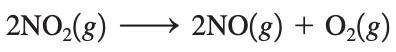 各物质生成/消失速率
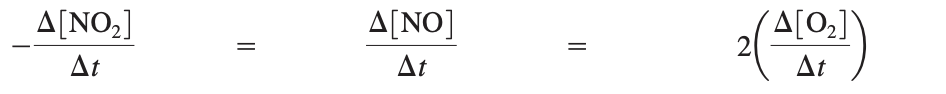 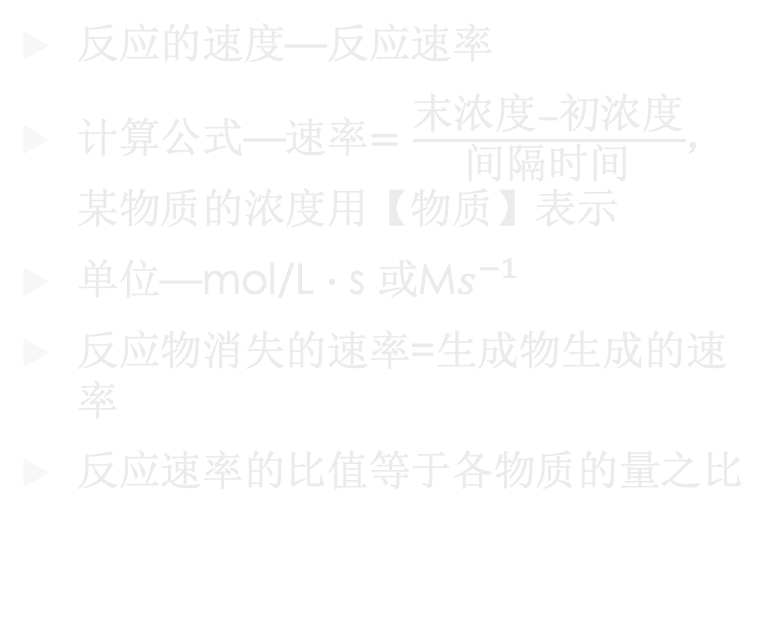 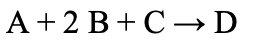 速率定律—rate law
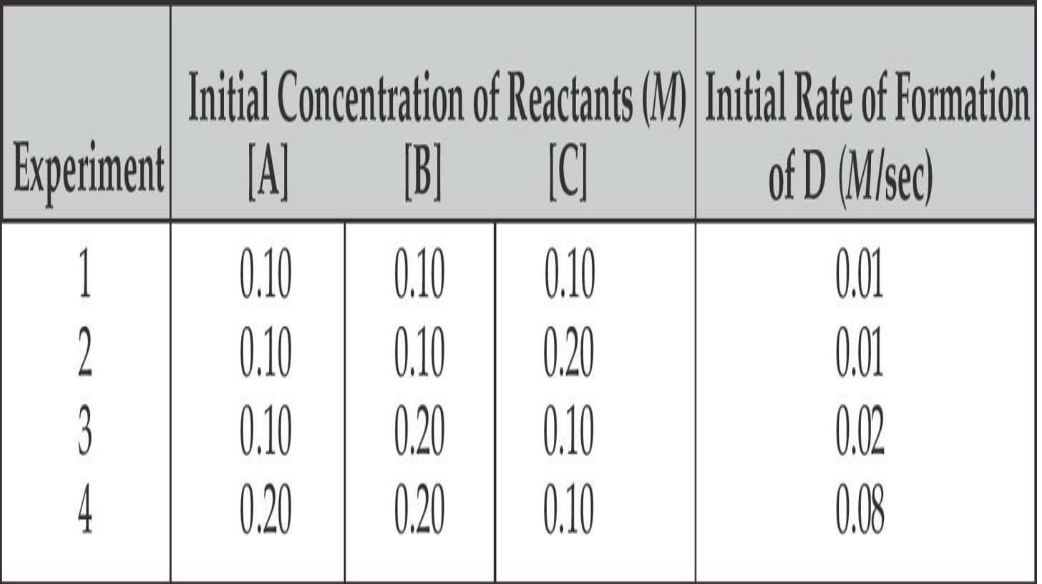 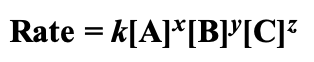 先看A，观察3，4实验， A变二倍，速率变四倍，说明A的反应级数是2
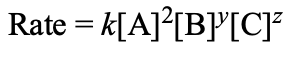 看B，观察1，3实验， B变二倍，速率变二倍，说明B的反应级数是1
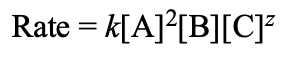 看C, 观察1，2实验， C变二倍，速率不变，说明C的浓度和速率无关
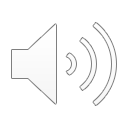 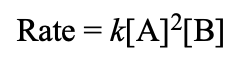 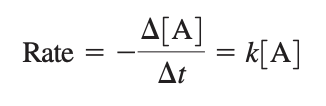 一级反应—first-order reaction
解微分方程
一级反应的半衰期
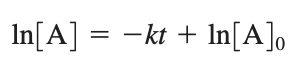 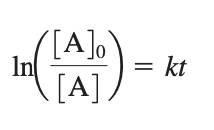 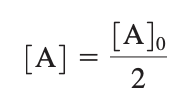 形如
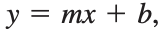 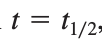 在
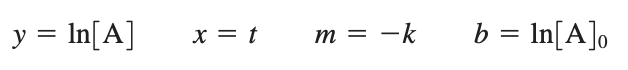 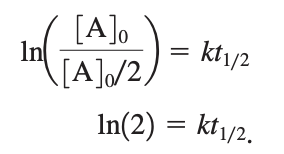 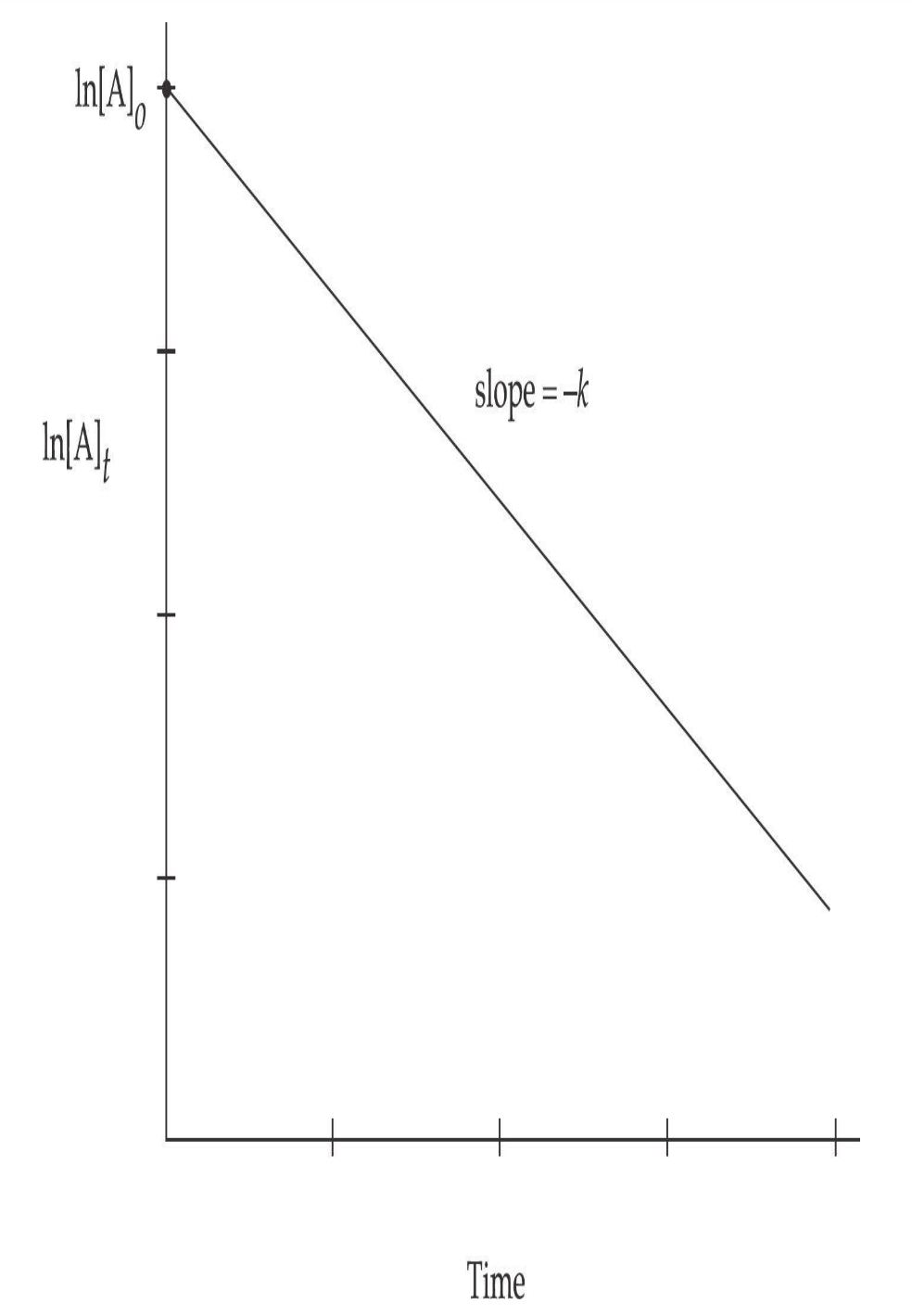 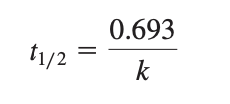 AP化学重要公式
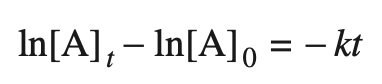 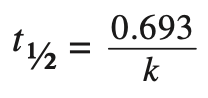 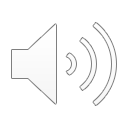 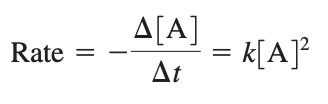 二级反应—second-order reaction
解微分方程
AP化学重要公式
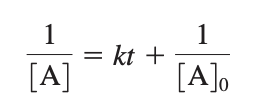 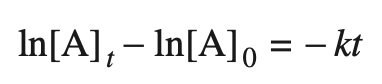 反应速率与反应物平方成正比的反应
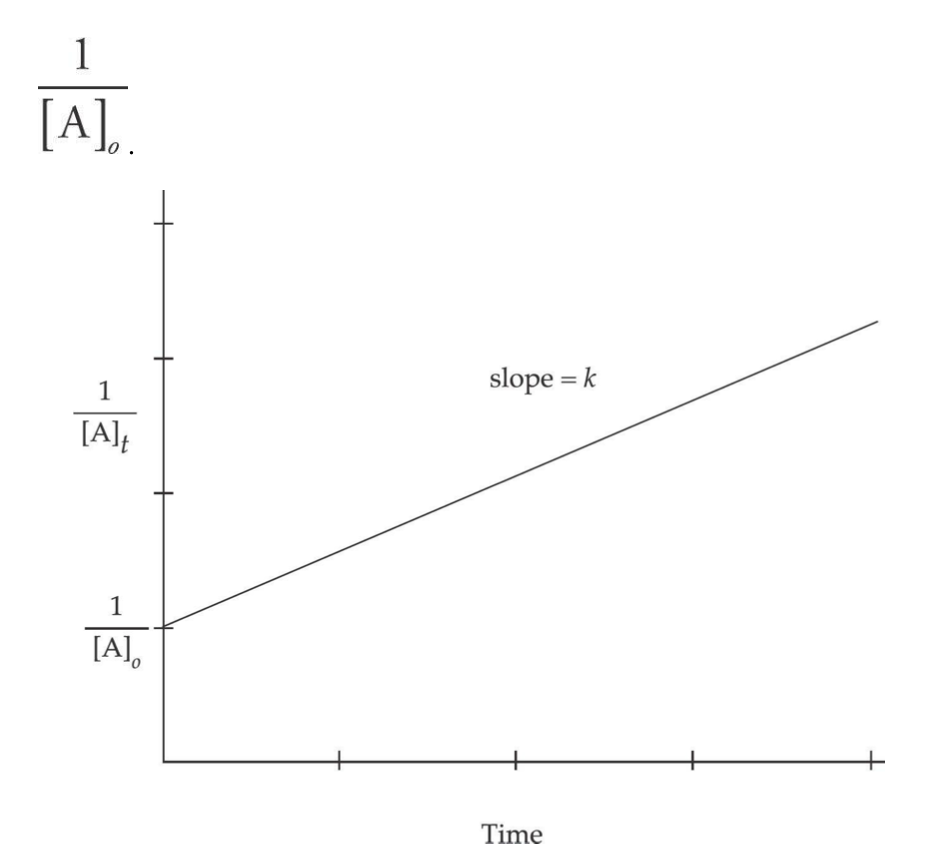 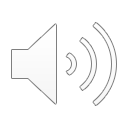 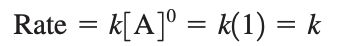 零级反应—zero-order reaction
解微分方程
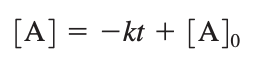 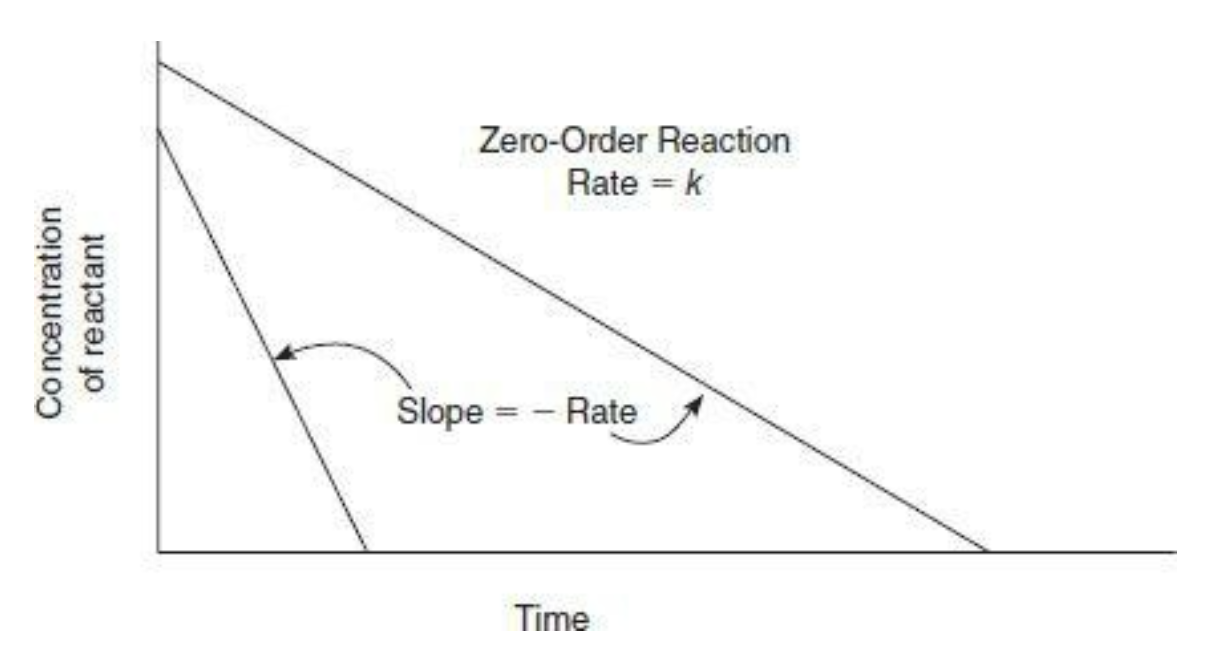 与任何反应物浓度无关
速率固定
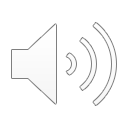 基元反应
反应机理—reaction mechanism
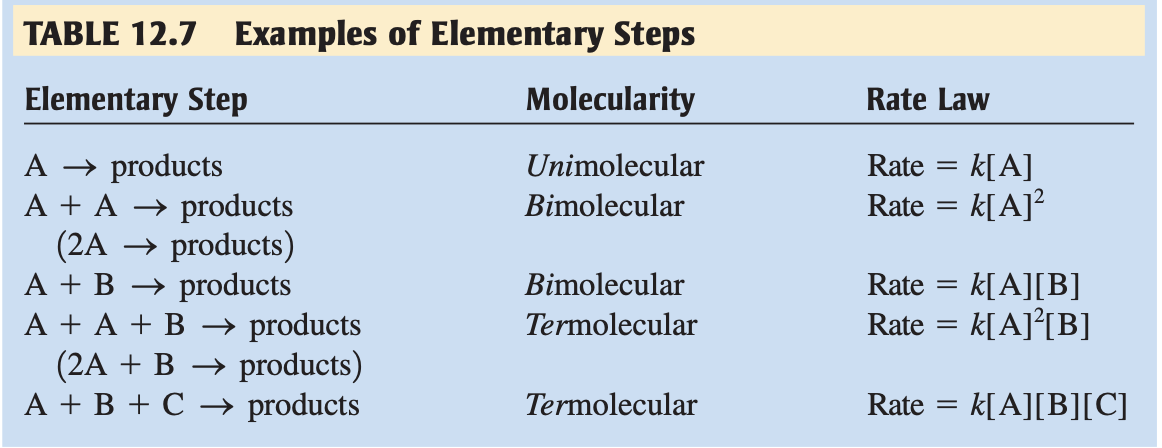 描述一个总反应的全部子反应
反应中生成又被反应掉的物质叫做中间产物（intermediate）
基元反应（elementary step）—其速率可直接根据其反应分子数写出
决速步（rate-determining step）—反应机理中最慢的一步
总反应速率由决速步决定
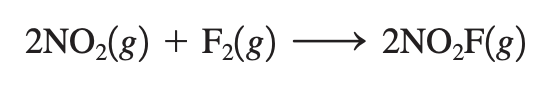 总反应
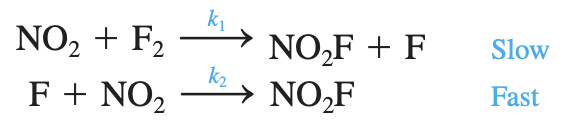 反应机理
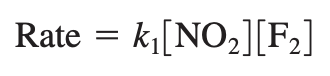 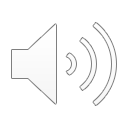 总反应速率
碰撞理论（上）—collision theory
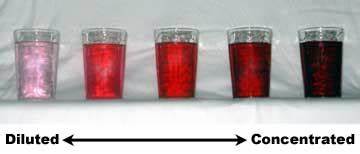 影响反应速率的因素—浓度，温度，表面积和催化剂
碰撞理论核心—分子必须碰撞才能发生反应
浓度越大—一定空间内分子数目越多—碰撞越频繁
表面积越大—更多分子直接接触—碰撞越频繁
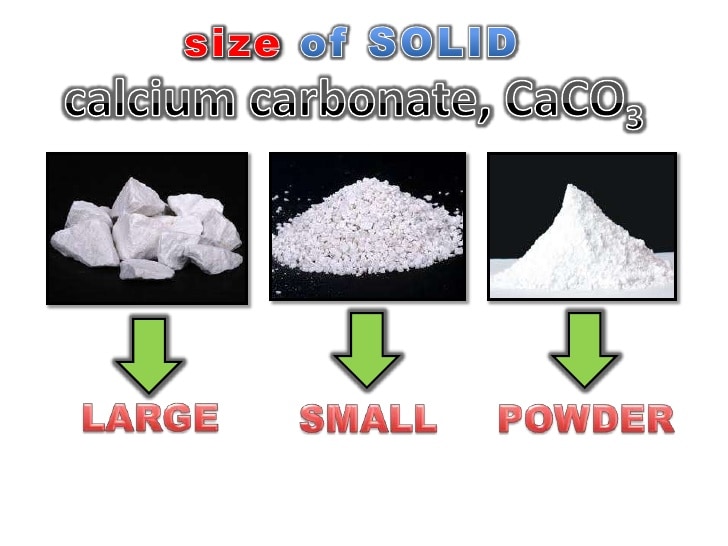 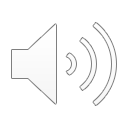 碰撞理论（中）—collision theory
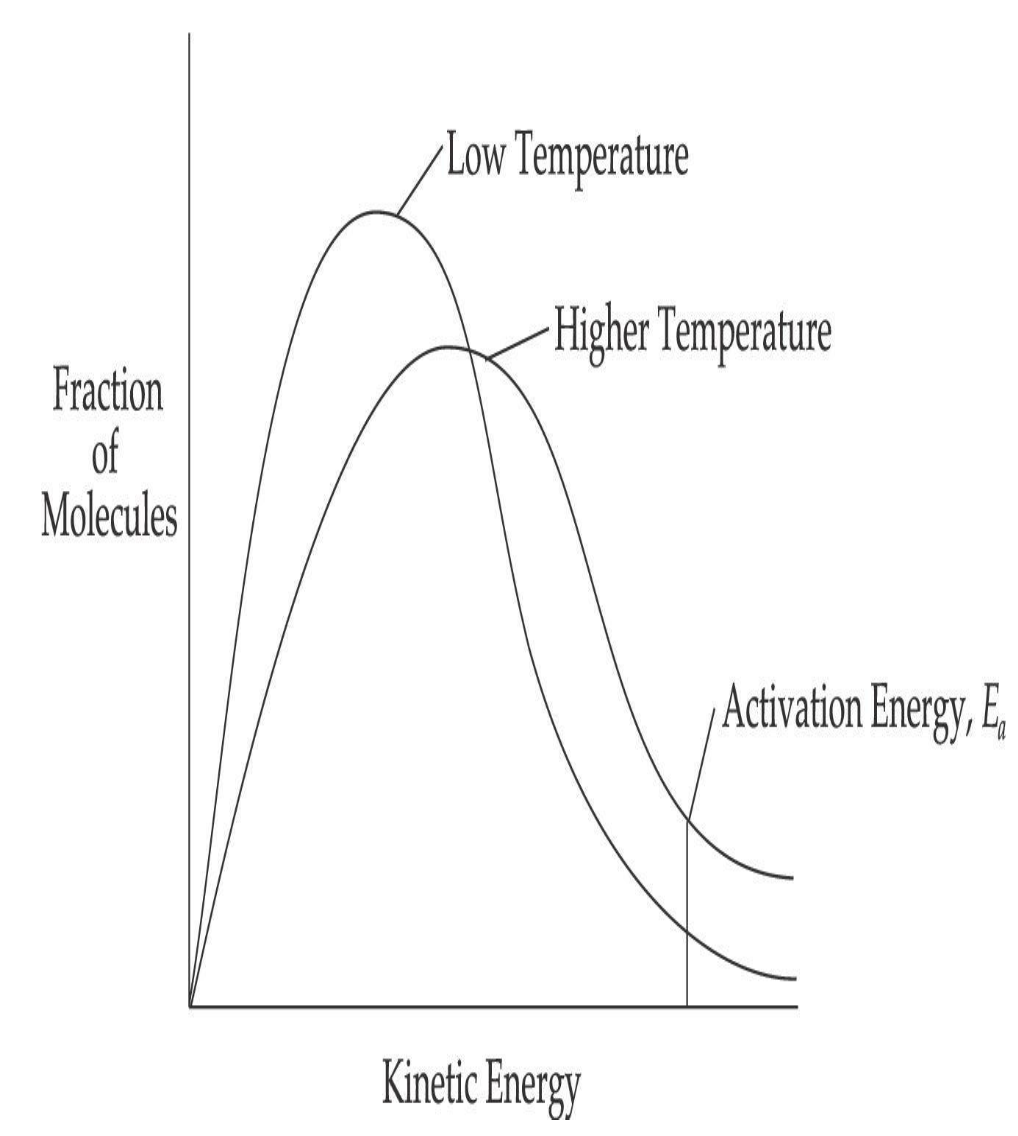 麦克斯韦-玻尔兹曼分布—温度高的气体有更多分子越过活化能
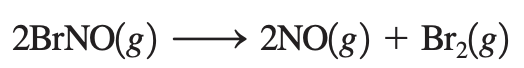 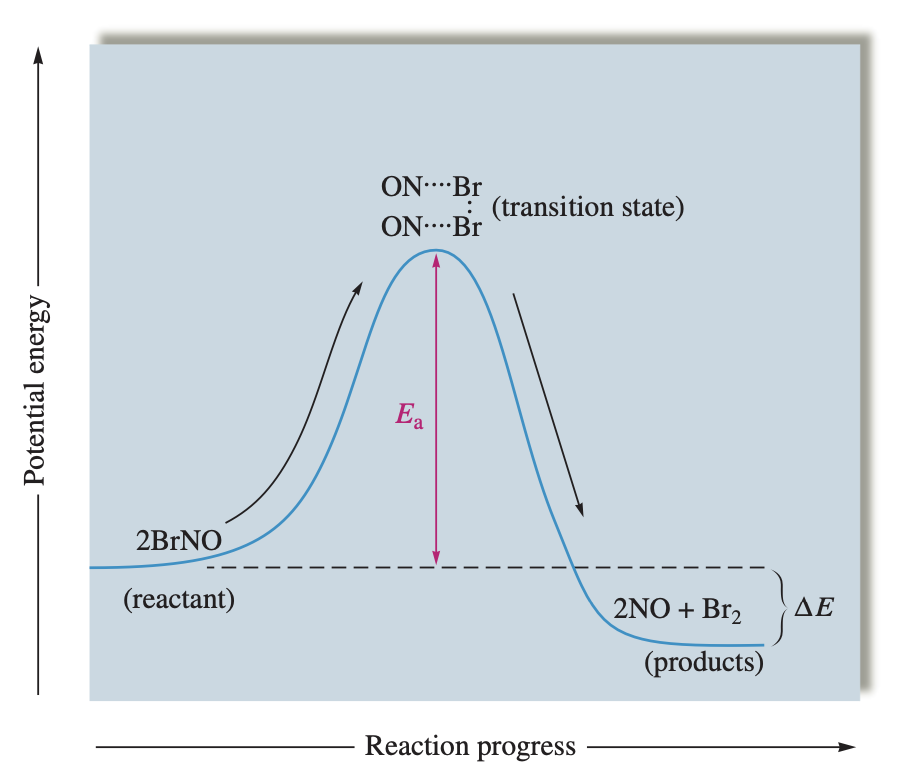 分子需要活化能用来断开溴氮键变为生成物
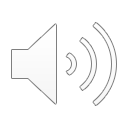 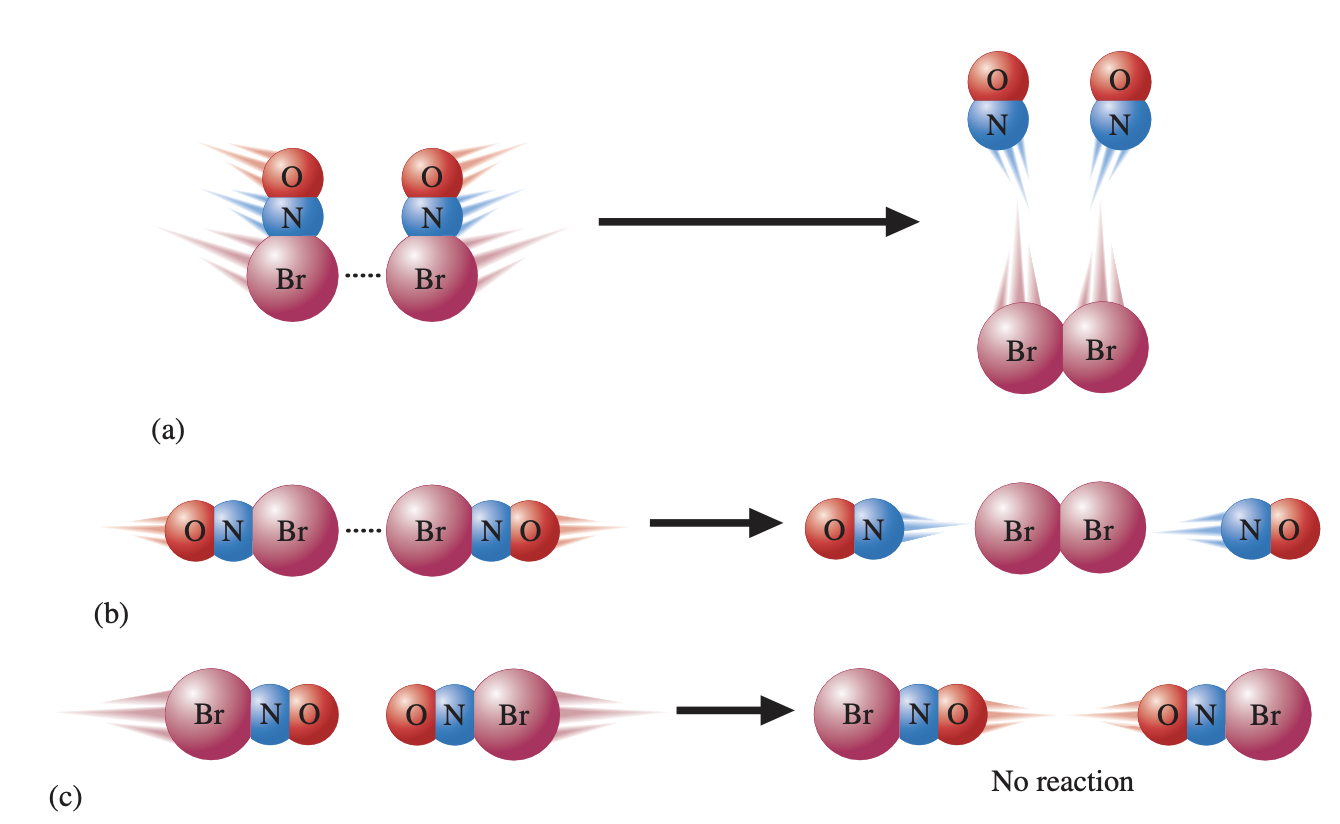 碰撞理论（下）—collision theory
分子取向（molecular orientation）—碰撞中正确的分子取向才能反应
阿伦尼乌斯公式（Arrhenius equation ）—温度越高，活化能越低，速率常数越大
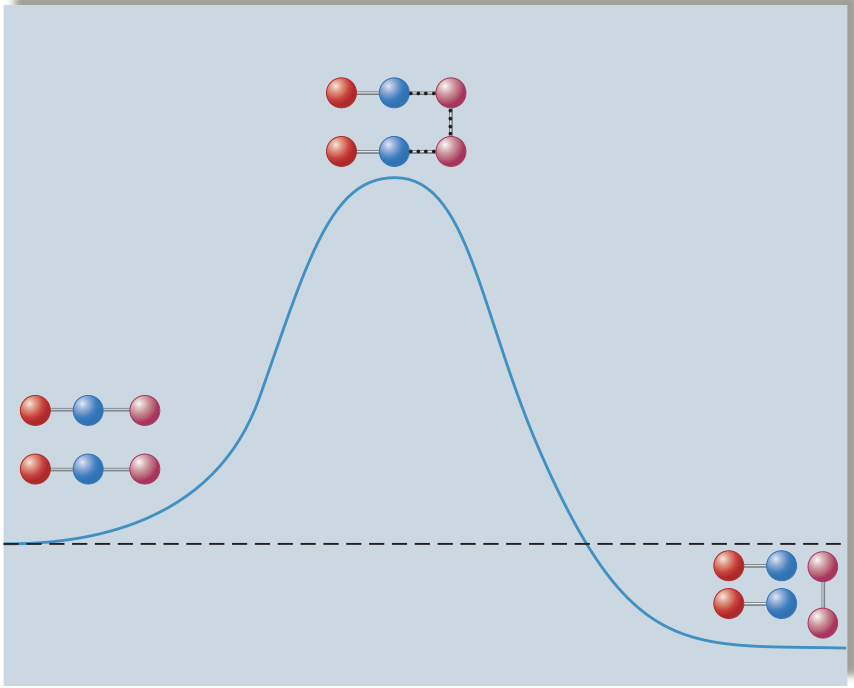 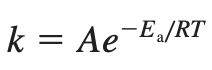 k为速率常数；A为指前因子；𝐸a称为实验活化能；T为温度；R为气体常数8.31；e为自然对数的底，值为2.72
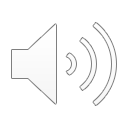 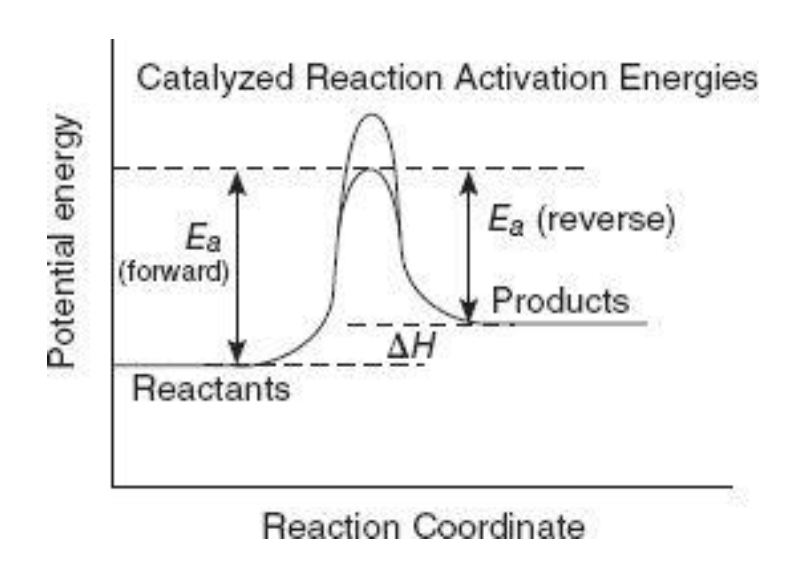 催化剂降低活化能
催化剂—catalyst
催化剂降低活化能—提高反应速率
金属催化剂催化原理——吸附气体分子成键，表面进行反应，离开金属表面
催化剂可以参与反应并最终又被重新生成—性质保持不变
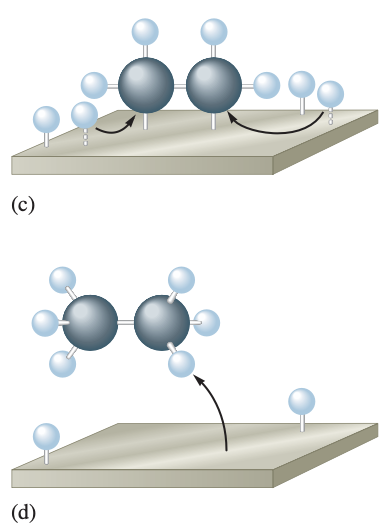 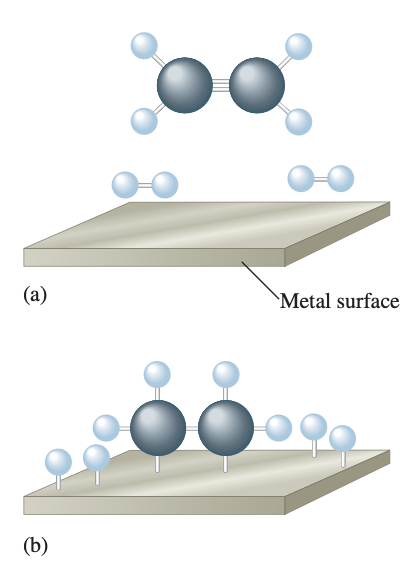 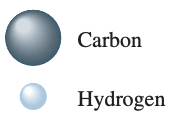 金属催化剂原理
催化剂可以直接参与反应
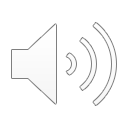 Practice 1
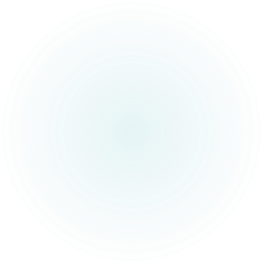 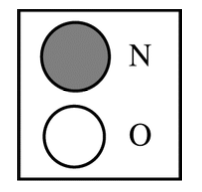 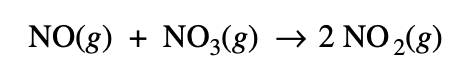 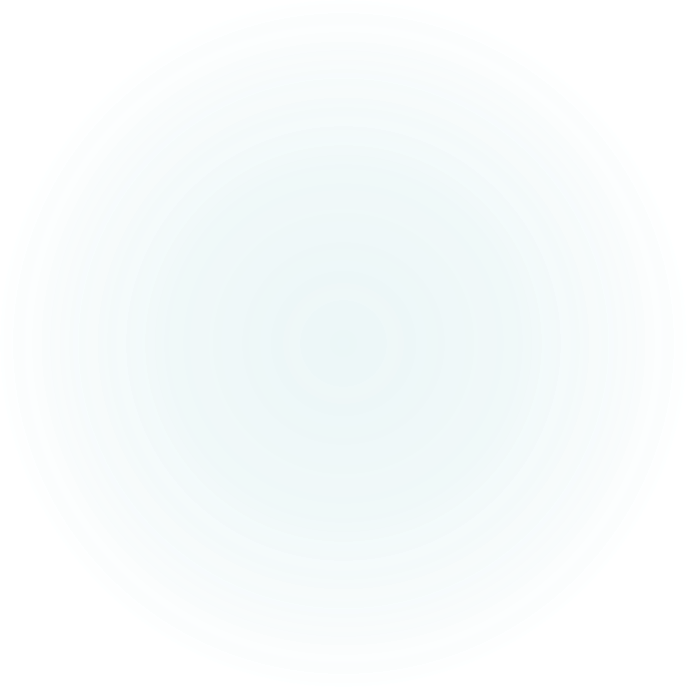 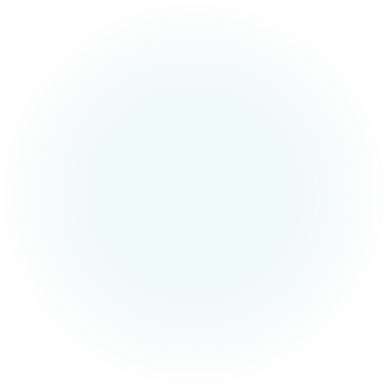 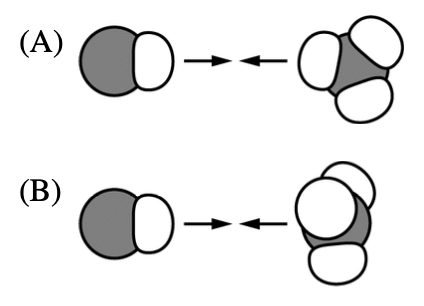 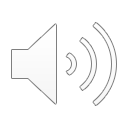 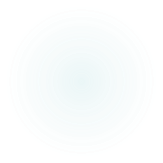 Practice 2
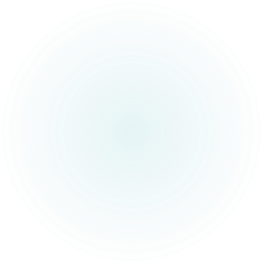 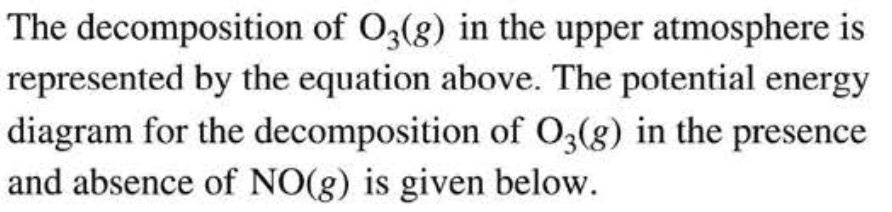 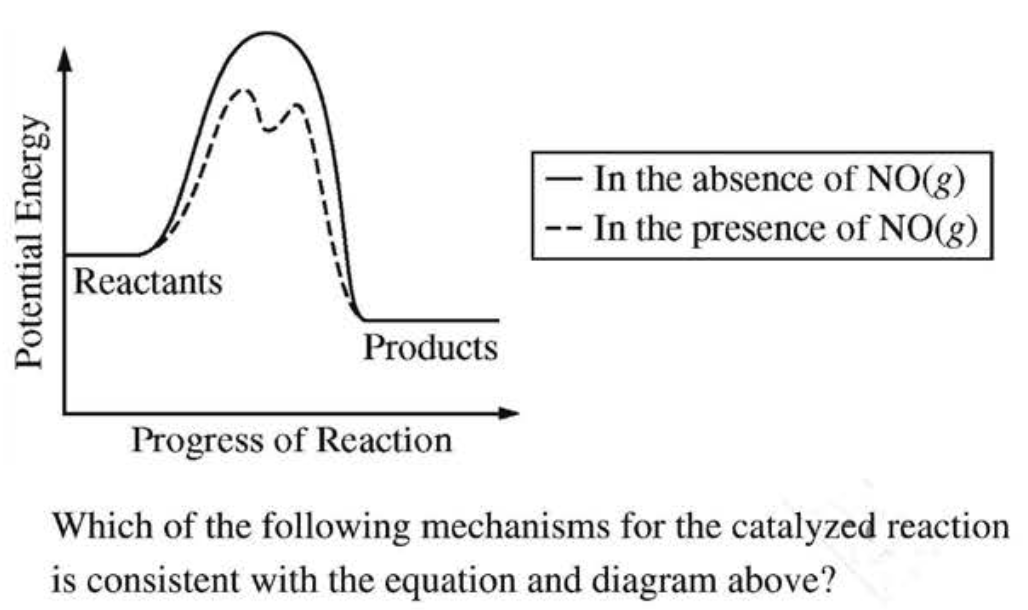 一氧化氮降低了活化能因此推断它为催化剂。对于这种情况正确的反应机制既应该—1. 和为总反应 2. 一氧化氮参与反应并最终又重新生成。A不符合1和2。C不符合2。D不符合2
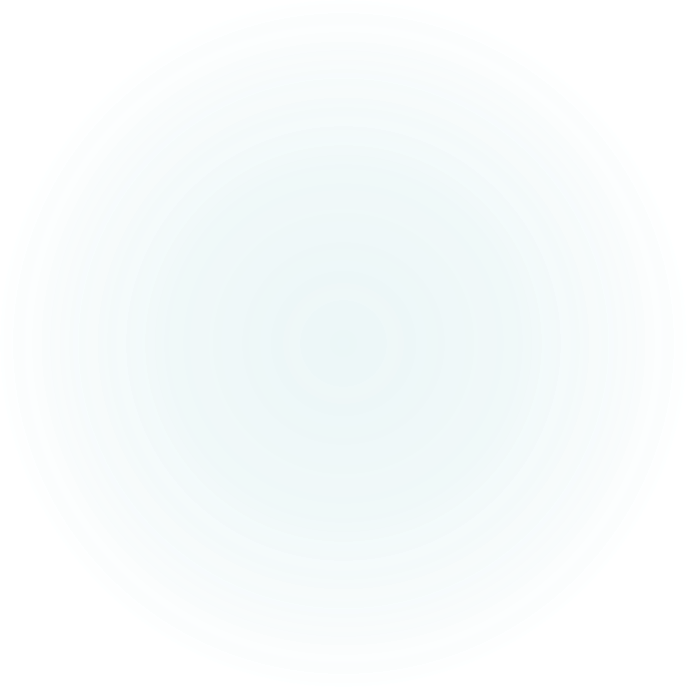 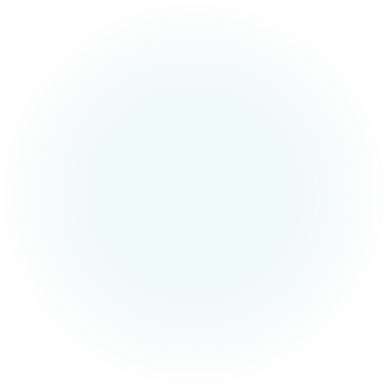 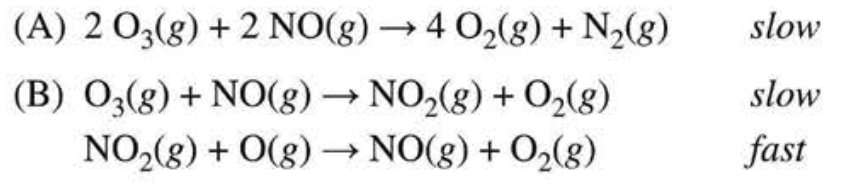 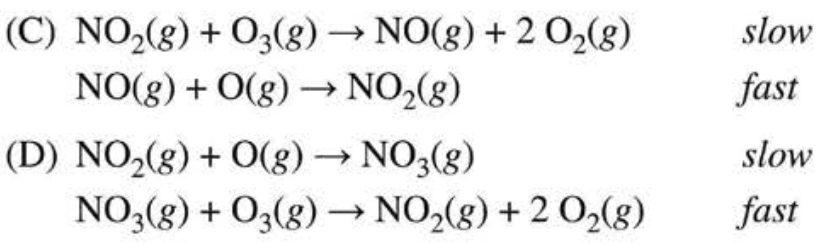 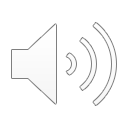 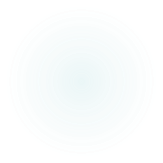